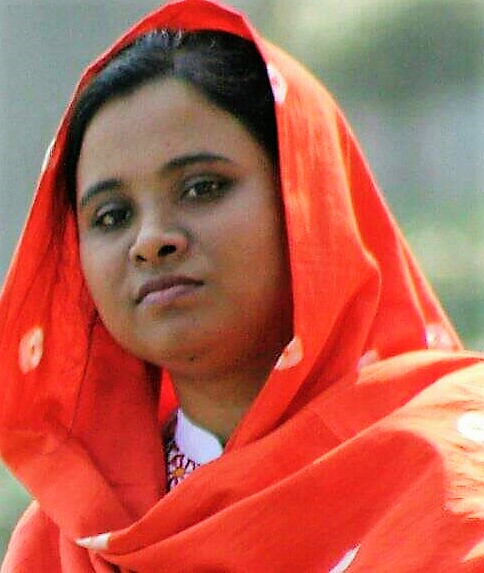 উম্মে কুলসুম হাবিবা
অর্থনীতি বিভাগ
চারগাছ এ.এন.ভূইয়া ডিগ্রি কলেজ
চারগাছ,কসবা,ব্রাক্ষ্মণবাড়ীয়া
সাধারণ পাঠঃ মৌলিক অর্থনৈতিক সমস্যা ও সমাধান
বিশেষ পাঠঃ মানব্জীবনে অর্থনৈতিক সমস্যা
বিষয়ঃ অর্থনীতি ১ম পত্র
 শিক্ষার্থীর সংখ্যাঃ ২০
দুষ্প্রাপ্যতা কি ও এর ধারণা
নির্বাচন কি ও এর ধারণা
মৌলিক অর্থনৈতিক সমস্যার প্রকৃতি
আজকে আমরা যে বিষয়টি নিয়ে আলোচনা করব সেটি হচ্ছে মানব জীবনে অর্থনৈতিক সমস্যা-
    
               করিম একজন প্রান্তিক চাষী। ভিটে বাড়ী ছাড়া তার তেমন জমি জামা বা কৃষি উপকরণ নেই।তিনি দিন মজুরের কাজ করেন এবং দুই ছেলে দুই মেয়ে নিয়ে গ্রামে বাস করেন।অভাভ তার নিত্য সংগি।তার খাবার,জামা কাপড়,উন্নত বাসগৃহের অভাব রয়েছে।অভাবের জন্য তিনি সন্তানদের স্কুলে যেতে দিতে পারেননা।তার আর্থিক অবস্থা বিশ্লেষন করলে দেখা যায় তার মৌলিক চাহিদার অভাব রয়েছে।
        পৃথিবীতে মানুষের চাহিদা বা অভাববোধ হলো সীমাহীন।একটি অভাব পূরণ হলে অন্য একটি অভাব নতুন রূপে এসে দেখা দেয়। বর্তমান জনসংখ্যা বৃদ্ধি,আধুনিক জীবন যাপন এবং চাহিদার বৈচিত্রতার জন্য মানুষের কাছে বিভিন্ন দ্রব্যের অভাববোধ বেড়েই চলছে।
তবে মানুষের অবস্থান অনুযায়ী তার অভাবের রূপ বিভিন্ন হয়ে থাকে। যেমন –কারও অভাব থাকতে পারে দুই বেলা খাবার সংগ্রহের বা ছোট একটি ঘরের অথবা একটি নতুন পোশাকের।আবার কারও অভাব হতে পারে একটি কম্পিউটার বা একটি প্লাজমা টিভি অথবা একটি মোটরগাড়ীর।এভাবেই মানুষের অভাব অসীম হয়। মানুষ বিভিন্ন সম্পদের সাহায্যে তার অভাব পূরণ করে।সম্পদ বলতে দ্রব্য ও সেবা উৎপানের জন্য ব্যবহারযোগ্য বিভিন্ন উপকরণকে বোযায়।প্রয়োজনের তুলনায় সম্পদ কম বলে মানুষের সব অভাব একই সাথে পূরণ করা যায় না।যদিও এ সীমিত সম্পদকে বিভিন্ন বিকল্প ক্ষেত্রে ব্যবহার করা যায়, তবু ও অগ্রাধিকার ভিত্তিতে বেশি গুরুত্বপূর্ণ অভাবসমূহ নির্বাচন করে তা পূরণের জন্য সম্পদ নিয়োগ করা হয়।আর অভাবের গুরুত্ব অনুসারে সম্পদ নিয়োগ করাই হচ্ছে মানুষের অন্যতম প্রধান অর্থনৈতিক সমস্যা।সুতরাং মানবজীবনে অর্থনৈতিক সমস্যার সূত্রপাত হয় ‘অসীম অভাব’ এবং সে অভাব পূরণের ‘সীমিত সম্পদ থেকে।
ছকের সাহায্যে বিষয়টি দেখানো হল-
অভাব
অসীম
মৌলিক অর্থনৈতিক সমস্যার প্রকৃতি
দুষ্প্র্যাপ্যতা
সম্পদের বিকল্প ব্যবহার
নির্বাচন
কি কি দ্রব্য কি পরিমানে উৎপাদন করা হবে
কি উপায়ে উৎপাদন করা হবে
কার জন্য উৎপাদন করা হবে
দুষ্প্রাপ্যতাঃ
             স্বল্পতা বা দুষ্প্রাপ্যতা বলতে মূলত প্রয়োজনের তুলনায় সম্পদের অপ্রতুলতাকে বোঝায়। স্যামুয়েলসন এর মতে “মানুষ যে সকল দ্রব্যসামগ্রী চায় তার যোগান প্রকৃতিতে সীমাবদ্ধ। ব্যক্তিগত বা জাতীয় জীবনের সব ক্ষেত্রেই অভাব পূরণের প্রধান অন্তরায় হল সম্পদের দুষ্প্রাপ্যতা। মানুষের অভাব পূরনের জন্য যে পরিমান সম্পদ প্রয়োজন সে পরিমান সম্পদের সরবরাহ প্রকৃতিতে নেই। এ সকল প্রয়োজনীয় সম্পদের যে অভাব তাকেই অর্থনীতিতে দুষ্প্যতা হিসেবে চিহ্নিত করা হয়। প্রয়োজনের তাগিদে প্রতিটি সমাজে দ্রব্য সামগ্রির উৎপাদন ও যোগান বাড়ে। আবার সে সাথে মানুষের অভাববোধ আরো বেশি বাড়ে।তাছাড়া মানুষের অভাব পরস্পর নির্ভরশীল এবং একটি দ্রব্র্যের অভাব শেষ হওয়ার পর আরেকটি দ্রব্যের অভাব দেখা দেয়। যার ফলে সম্পদের ঘাটতি বা দুষ্প্রাপ্যতা থেকেই যায়।সুতরাং সম্পদের দুষ্প্রাপ্যতা হল সম্পদের স্বল্পতা যা প্রতিটি সমাজের মূল সমস্যা।
নির্বাচনঃ
            মানুষের অভাব অসীম।কিন্তু এ অসীম অভাব পূরণের জন্য প্রয়োজনীয় সম্পদের যোগান অপ্রতুল।সম্পদের পরিমান সীমিত বলে কোনো নির্দিষ্ট সময়ে সকল অভাব একসাথে পূরণ করা যায় না। আবার এ অসংখ্য অভাবের মধ্যে সব অভাব সমান গুরূত্তপূর্ণ নয়।এ জন্যই নির্ধারণ করতে হয় কোন অভাবগুলো আগে এবং কোন অভাবগুলো পরে পূরণ করা হবে।অর্থাৎ কোনো ব্যক্তি ইয়ার অভাবগুলো গুরুত্তের ক্রমানুসারে সাজিয়ে অতি জরুরি অভাবগুলো আগে পূরন করে।এভাবে অসংখ্য অভাবের মধ্য থেকে গুরুত্ত অনুসারে কিছু অভাবের বাছাইকে অভাবের নির্বাচন বলা হয়।
              -
বিষয়টি নীচের ছকের মাধ্যমে ব্যাখ্যা করা হল-
অসীম অভাব
সীমাবদ্ধ সম্পদ
সম্পদের সর্বোত্তম ব্যবহার
অভাবের গুরুত্ত
নির্বাচন
স্যমুয়েলসন এর মতে, “অর্থনীতি হল নির্বাচনের বিজ্ঞান যা দুষ্প্রাপ্য বিকল্প ব্যবহারযোগ্য উৎপাদনশীল সম্পদ মানুষ কীভাবে বিভিন্ন পণ্যসামগ্রী উৎপাদনে ব্যবহার করে এবং উৎপাদিত পণ্য ভোগের জন্য সমাজের বিভিন্ন শ্রেণীর মানুষের মধ্যে বন্টন করা হয় তা সম্পর্কে আলোচনা করা।”
      এক্তি উদাহরণের সাহায্যে বিষয়টি ব্যাখ্যা করা যেতে পারে। ধরা যাক একজন কৃষকের ১০০০ টাকা এবং এক বিঘা জমি আছে।তিনি একই সাথে ঐ জমিতে আলু ও ধান চাষ করতে পারেন না। তিনি যদি তার সমস্ত জমিতে ধান উৎপাদন করেন তাহলে আলু উৎপাদন করতে পারবেননা।আর তিনি যদি আলু উৎপাদন করেন তাহলে ধান উৎপাদন করতে পারবেননা। এক্ষেত্রে অভাবের গুরুত্ত অনুসারে তিনি ধান না আলু উৎপাদন করবেন তা নির্বাচন করবেন।অর্থাৎ তিনি ঐ পণ্যই আগে উৎপাদন করবেন যাতে করে তার মুনাফা বেশী হয়।তেমনিভাবে একজন ক্রেতা ৫০০ টাকা নিয়ে বাজারে গেলেন।তার মাছ,মাংস,চাল,ডাল,লবণ,ইত্যাদি দ্রব্য কেনা দরকার। কিন্তু তিনি ৫০০ টাকা দিয়ে প্রয়োজনীয় সকল পণ্য ক্রয় করতে পারবেননা।কেননা তার কাছে সম্পদের পরিমাণ সীমিত। এক্ষেত্রে তিনি ঐ সকল পণ্যই আগে কিনবেন যে সকল পণ্য তার কাছে বেশী গুরুত্তপূর্ণ। অর্থাৎ তিনি গুরুত্ত অনুযায়ী দ্রব্য নির্বাচন এবং ক্রয় করেন।
মানুষের অভাব অসীম কেন?